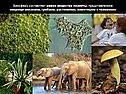 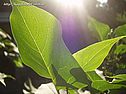 Биосфера—живая оболочка планеты.
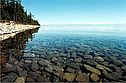 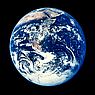 Понятие «биосфера»:
Ж.Б.Ламарк—в книге «Гидрология» в 1802году.

Зюсс—в книге «Лик Земли» в 1875году

Вернадский—учение о биосфере в 1926году.
«Биосфера»—( «био»-жизнь, «сфера» – шар, греч.)  оболочка Земли, состав, структура и энергетика которой определяются совокупной деятельностью живых организмов».


(Большой Энциклопедический Словарь Биология, Москва 2001г.)

«Биосфера—атмосфера, почва и вода как среда обитания живых организмов».

Толковый словарь русского языка, С.И.Ожегова и Н.Ю.Шведова, Москва, 1998г.
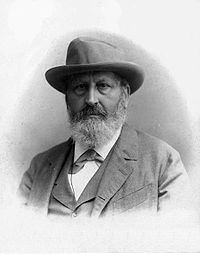 «Биосфера– тонкая пленка жизни на земной поверхности, определяющая «лик Земли».

Зюсс 1875г.
Биосфера— геологическая оболочка Земли, населенная живыми организмами.

В.И.Вернадский 1926г.
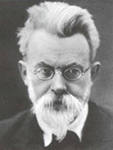 Биосфера—оболочка Земли, содержащая всю совокупность живых организмов и ту часть вещества планеты, которая находится в непрерывном обмене с этими организмами.
Биосфера
Литосфера
       3.5—7.5 км
Гидросфера
10-11 км
Атмосфера
15км
Тропосфера 
15км
Стратосфера
100км
Основные факторы определяющие границы биосферы
Действие УФ лучей
Температура земных недр
Определяет верхний предел жизни
Определяет нижний предел жизни
Компоненты биосферы.
Живое вещество.

Косное вещество.

Биокосное вещество.

Биогенное вещество.
Живое вещество (биомасса)—

совокупность всех живых организмов планеты, в данный момент существующая, численно выраженная в элементарном химическом составе, весе, энергии.
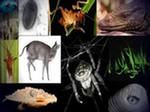 «Косное (неживое)вещество—

образовано процессами, в которых живые организмы не участвуют.

(извержение вулканов)
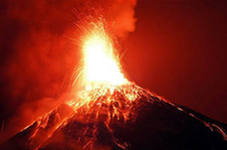 «Биокосное вещество—

создается одновременно живыми организмами и процессами неорганической природы.

(Почва, нижние слои атмосферы, 
верхние слои гидросферы)
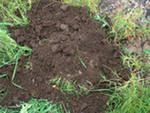 «Биогенное вещество»—

создаваемое и перерабатываемое живыми организмами

(Торф, нефть, природный газ,
известняк, каменный уголь.)
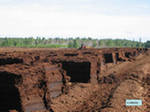 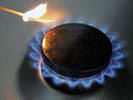 Свойства живого вещества.
Обладает огромным запасом энергии;
Реакции идут намного быстрее, чем в неживой природе;
Живое вещество устойчиво только в живых организмах;
Большое химическое разнообразие;
 Живое вещество находится в виде сообществ;
 Существует в виде непрерывного чередования поколений;
Живое вещество в виде дисперсных тел.
Биогеохимические функции биосферы.